PPY & Professional Judgment
What will you do?
Presented by:  Bill Burke
Director of Financial Aid
University of Scranton
Professional Judgment
Higher Education Act, HEA Section 479A(a)-specifies authority to exercise professional judgment on a case by case basis to cost of attendance and/or data values required to calculate student and/or parent expected contributions.
Refer to Federal Student Aid Handbook, Application and Verification Guide, Chapter 5, Special Cases
Covered Topics
Impact of Early FAFSA on PJ
Complications of collecting prior, prior calendar year income, or PPY and measured ability to contribute toward educational expenses
Consideration of your current policy and any changes that may be warranted
Presentation of possible models
PJ Topics Not Addressed
Changes to Cost of Attendance- COA
Dependency Overrides
Changes to non income items:  assets, family members in household or enrolled in college, etc….
While the above topics fall under Professional Judgment, emphasis is being placed on income changes from new FAFSA base year
Taking Inventory
Review current Professional Judgment Policy
Is your policy in writing and up to date?
Is your current policy adherent to federal guidelines and best practices?
Online review of PJ practices –http://ifap.edlgov/qadocs/FSAVeriModule/activity2verif.doc
Taking Inventory
What is your typical FAFSA filer population?
Primarily dependent students?
Primarily independent students?
One year, two year, or four year programs?
Multiple start dates within an academic year?
Above normal unemployment rate?
Taking Inventory
Resource Review
What is your most recent volume of professional judgments for reduced income?
How much capacity do you have to handle increases in requests for professional judgment?
Can you rely on additional resources and/or support to handle any significant increased volume of requests?
Special Circumstances
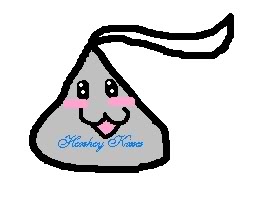 Special CircumstancesWhat Will You Do?
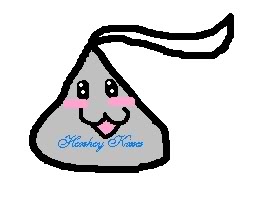 Special CircumstancesWhat Will You Do?
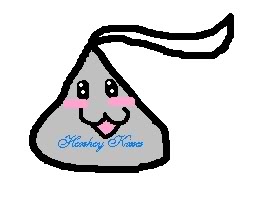 Special CircumstancesWhat Will You Do?
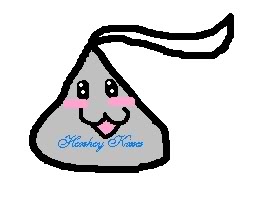 Special CircumstancesWhat Will You Do?
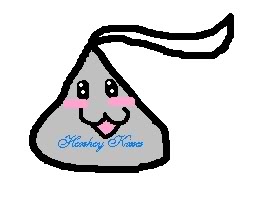 Documentation
Policy will determine documentation
Prior Year- Collection of final prior year income information and tax and income statements? Collection of Prior, Prior Year tax and income statements?
Current Year- Collection of projected income information & Prior, Prior Year tax and income statements?  Collection of Prior Year tax and income statements?
Documentation Cont…
Current Academic Year- Collection of projected Academic Year income & Collection of Prior, Prior Year tax and income statements?  Collection of Prior Year tax and income statements?
Collection of data needs to be for a twelve month period:  Prior Year, Current Year, or Academic Year- Example September through August, if using AY.
Case Study 1
Parent of dependent student was let go from their job in December 2015 and will experience an income loss of approximately one half of what they received in 2015.
What will you do?
Case Study 2
Parent of dependent student was let go from their job in December 2015 and was given one year’s severance pay for 2016.  They have since secured full time employment in 2017 but will experience an income loss of approximately one half of what they received in 2015 and 2016.
What will you do?
Case Study 3
Independent Student earned $45,000 working in construction in 2015 but suffered a serious auto accident in July 2016.  After a lengthy recovery, a determination was made they could no longer perform manual labor and so they decided to begin a  computer career program in fall 2017.  They earned $25,000 in 2016, but did and will not work in 2017.  They also had to pay $15,000 in medical expenses in 2016.
What will you do?
Case Study 4
Independent Student inherited stocks from their grandparent and sold all stocks  in 2015 and reported a $20,000 capital gain.  They used the proceeds to pay for college expenses and no longer have any savings.  They continue to work part time and earned income is consistent from 2015 reported wages.
What will you do?
Remember
Practice needs to follow policy.
Policy may be as rigid or flexible as your School determines.
Special Condition applications need to be applicable to your policy- submission dates, year(s)’ data collected…
Documentation of whatever data is used is required and should be determined by policy
PJs are not required.  It’s up to you.
Questions?